Journey Beyond Full Abstraction:Exploring Robust Property Preservation for Secure Compilation
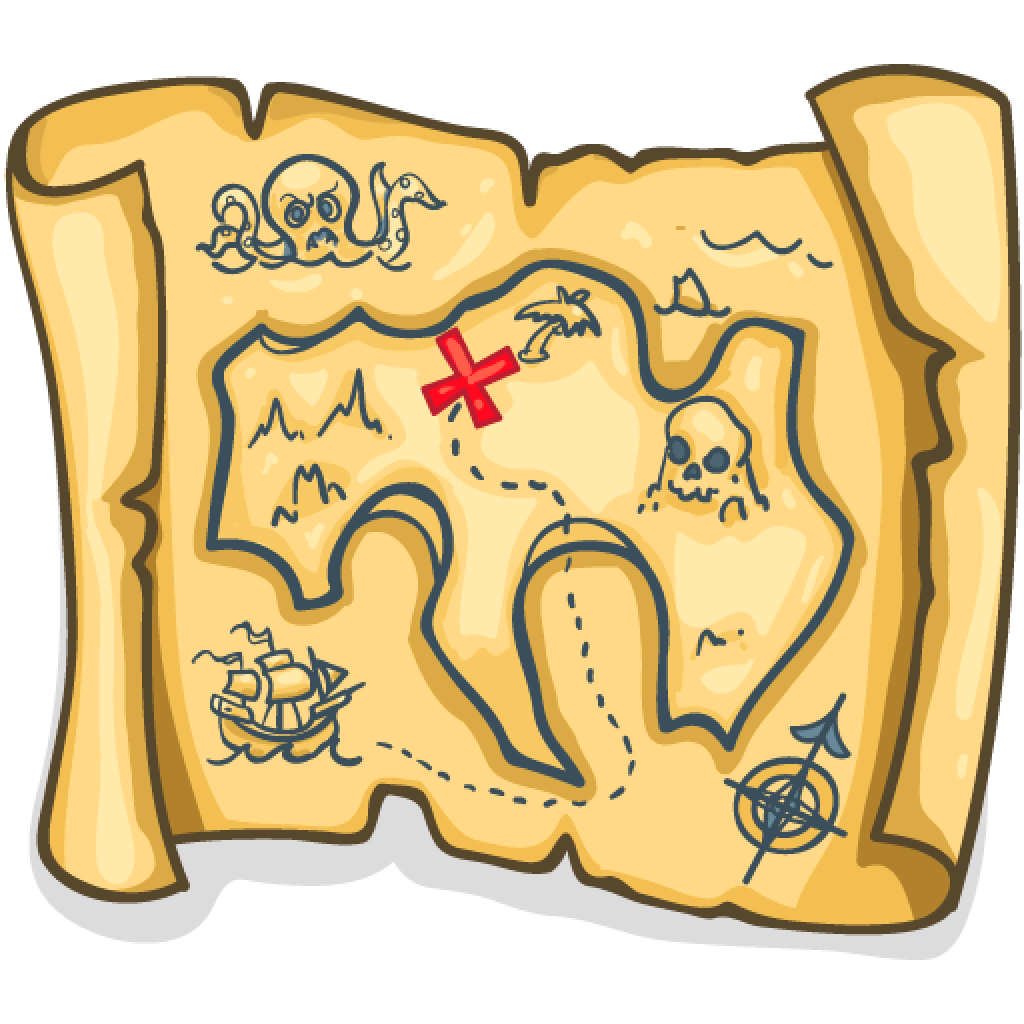 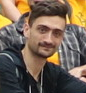 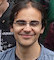 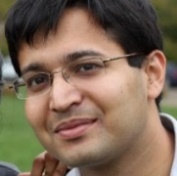 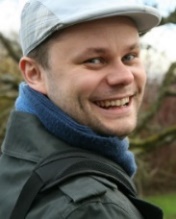 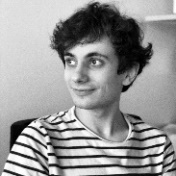 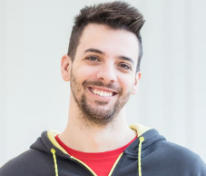 Carmine
Abate
RobBlanco
Deepak
Garg
Cătălin
Hrițcu
JérémyThibault
Marco
Patrignani
Inria Paris
Inria Paris
MPI-SWS
Inria Paris
Inria Paris
Stanford
& CISPA
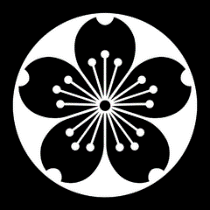 Good programming languages providehelpful abstractions for writing more secure code
structured control flow, procedures, modules, interfaces, correctness and security specifications, ...
abstractions not enforced when compiling and linking with adversarial low-level code
all source-level security guarantees are lost
2
[Speaker Notes: End: Such abstractions are crucial for making the effort required to reason about the correctness and security properties of realistic code tractable in practice.]
HACL* verified cryptographic library, in practice
, in practice
HACL* library
Firefox web browser
160x
16.000.000+ LOC in C/C++
~100.000 LOC in F*
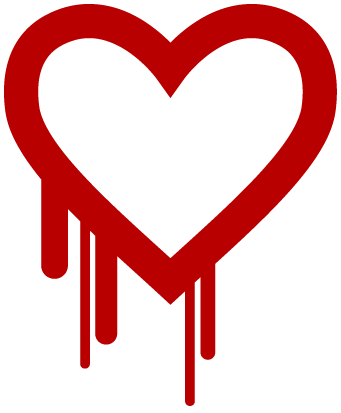 KreMLin
+ CompCert
GCC
ASM
ASM
Insecure interoperability: linked code can read and write
data and code, jump to arbitrary instructions, smash the stack, ...
3
[Speaker Notes: End: compromised (or malicious) application linking in miTLS can easily read and write miTLS’s data and code, jump to arbitrary instructions, smash the stack, ...]
We need secure compilation chains
Protect source-level abstractionseven against linked adversarial low-level code
various enforcement mechanisms: processes, SFI, ...
shared responsibility: compiler, linker, loader, OS, HW
Goal: enable source-level security reasoning
linked adversarial target code cannot break the security of compiled program any more than some linked source code
no "low-level" attacks
4
Robustly preserving security
source                              context
∀
sourcecontext
source
secure
program
⇒
compiler
target                                                     
                              context
∀
targetcontext
secure
compiled
program
no extra power
protected
But what should "secure" mean?
5
[Speaker Notes: End: if source program is secure against all source contexts
- then compiled program is secure against all target contexts
- but what should "is secure" mean?]
What properties should we robustly preserve?
No one-size-fits-all security criterion
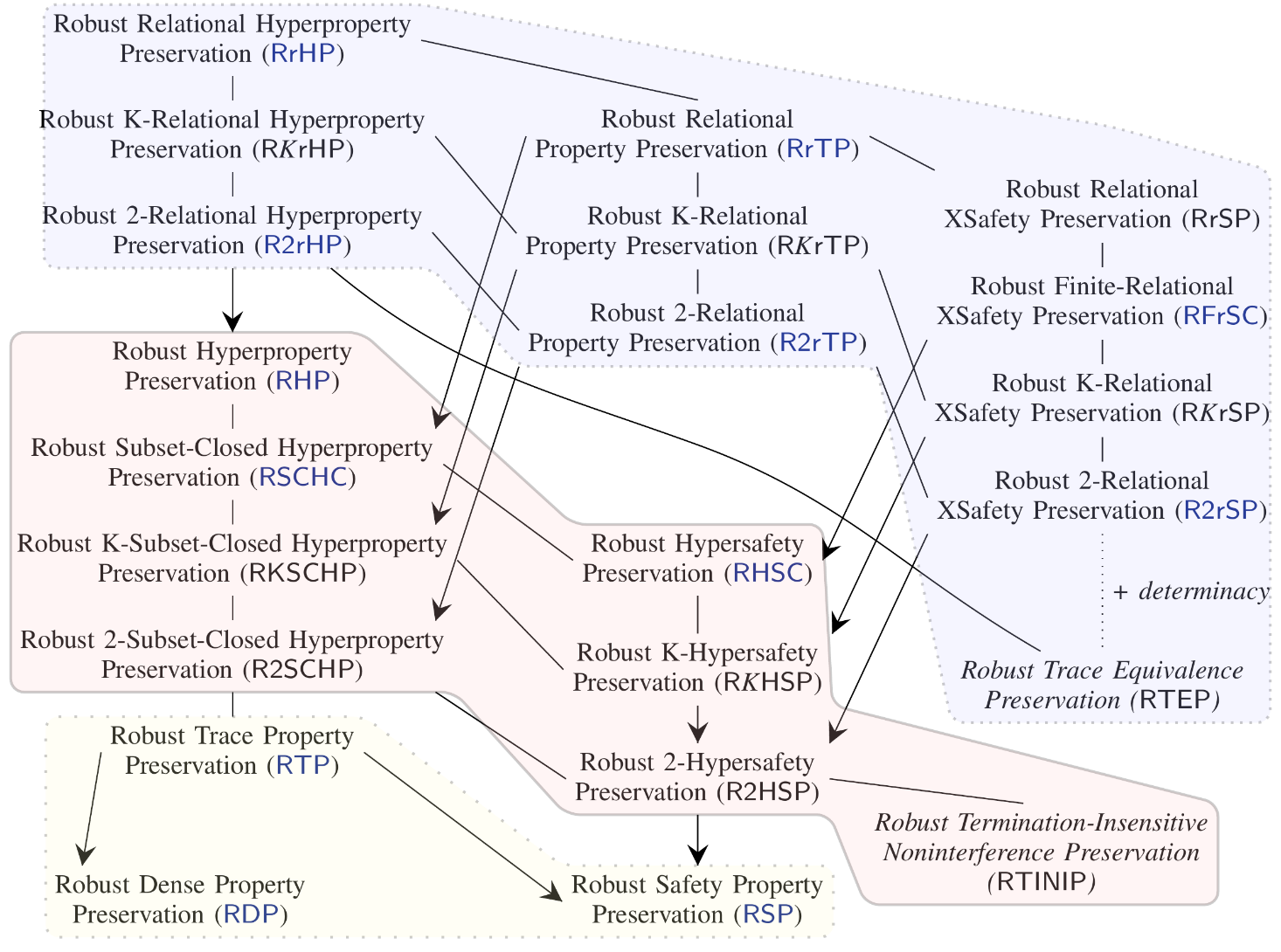 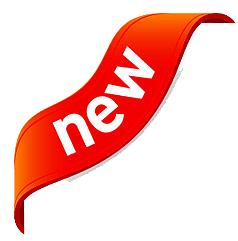 relational
hyperproperties
(trace equivalence)
More secure
+ code confidentiality
hyperproperties
(noninterference)
+ data confidentiality
More efficient
to enforce
Easier to prove
trace properties
(safety & liveness)
only integrity
6
Robust Trace Property Preservation
property-based characterization
property-free characterization
∀source programs.
∀π trace property.
∀source programs.
∀(bad/attack) trace t.
sourcecontext
trace t
∀
source                              context
source                              context
∃
sourcecontext
source program
source program
⇝t
.
⇝t ⇒ t∈π
.
⇔
⇒
⇒
compiler
back-translation
compiler
target                              context
target                              context
∀
target contexttrace t
∃
compiledprogram
compiledprogram
⇝t ⇒ t∈π
⇝t
target context
.
.
how one can prove it
what one might want to achieve
7
Some of the proof difficulty is manifest in
property-free characterization
back-translatingcontext
∀CT∃CS∀P∀t...
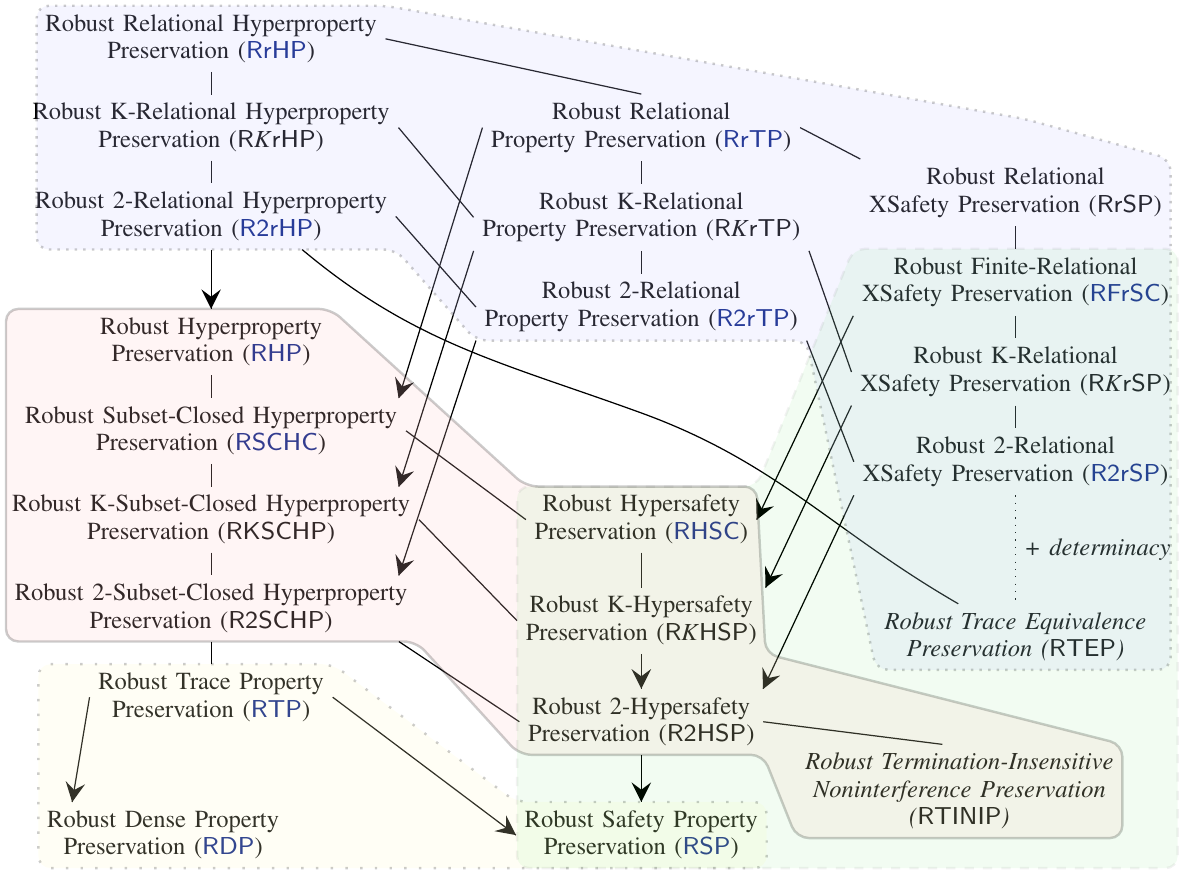 back-translating
finite set of
finite trace prefixes
∀k∀P1..Pk∀CT      ∀m1..mk ∃CS...
back-translating
prog & context∀P∀CT∃CS∀t...
back-translating
finite trace prefix
∀P∀CT∀m≤t∃CS...
back-translating
prog & context & trace
∀P∀CT∀t∃CS...
8
[Speaker Notes: Note: back-translating trace vs execution ... intuition vs. precision]
Journey Beyond Full Abstraction
First to explore space of secure compilation criteria based on robust property preservation
Carefully studied the criteria and their relations
Property-free characterizations
implications, collapses, separations results 
Introduced relational (hyper)properties (new classes!)
Clarified relation to full abstraction ...
Embraced and extended proof techniques ...
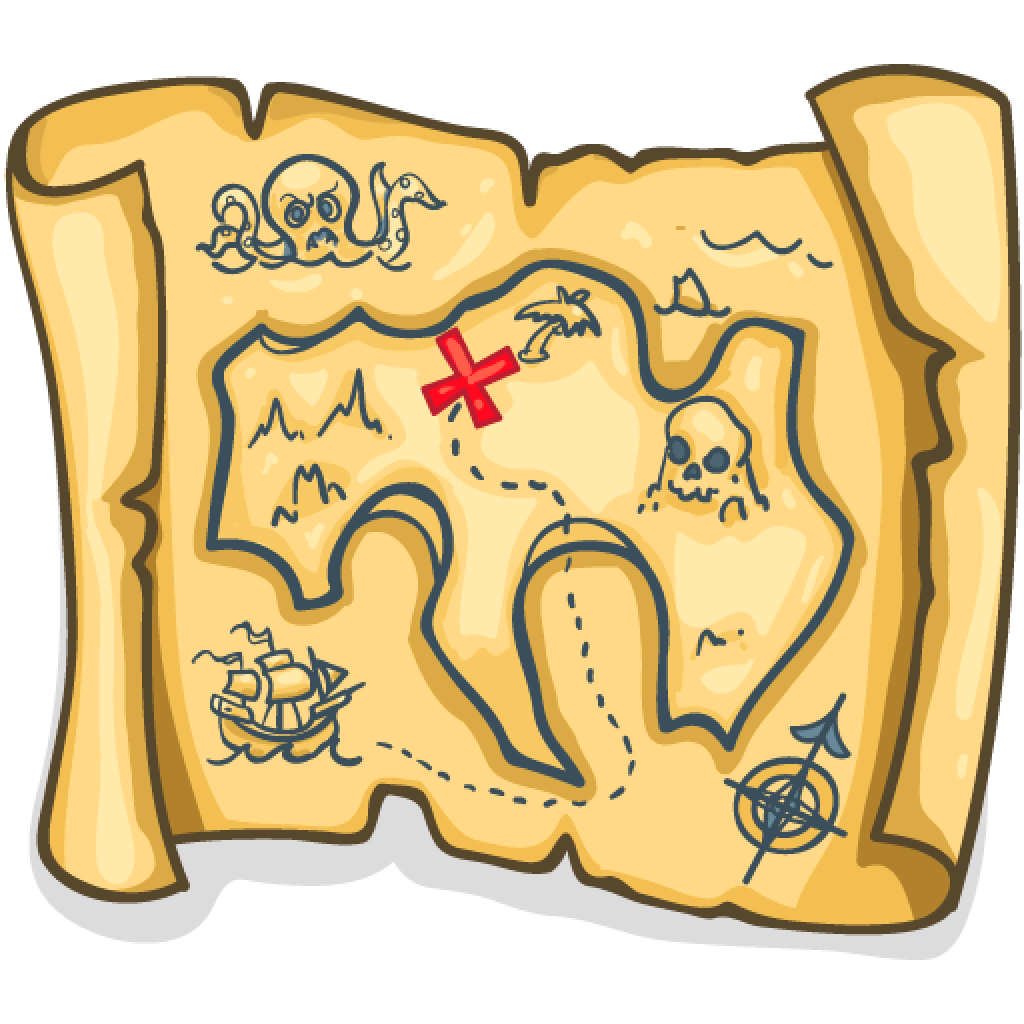 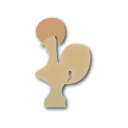 https://github.com/secure-compilation/exploring-robust-property-preservation
9
Where is Full Abstraction?
(i.e. robust behavioral equivalence preservation)
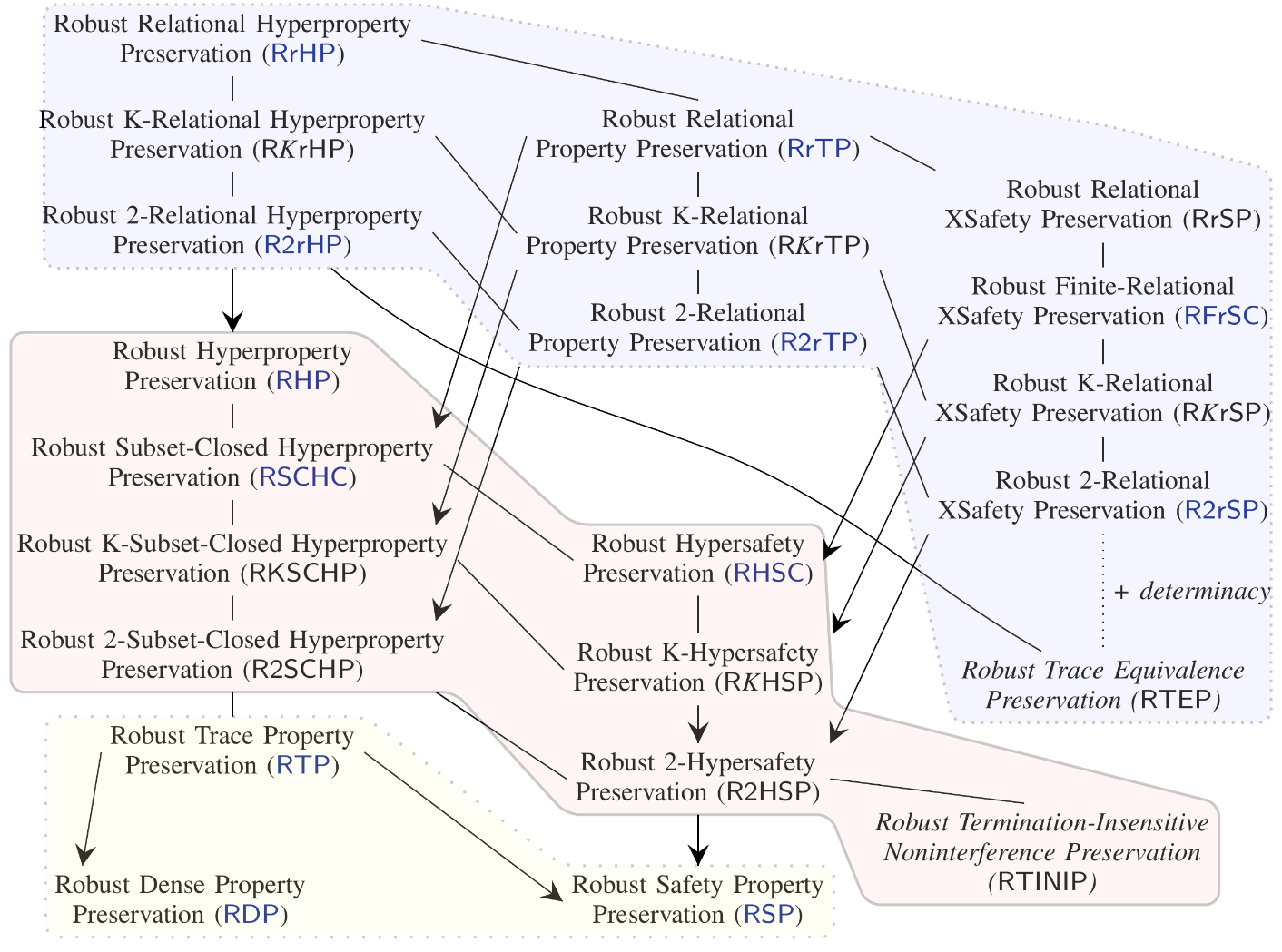 without internal nondeterminism,
full abstraction is here
doesn't imply any other criterion
10
Full abstraction does not implyany other criterion in our diagram
Intuitive counterexample adapted from Marco&Deepak [CSF'17]
When context passes in bad input value (e.g. ill-typed):
lunch the missiles - breaks Robust Safety Preservation
or loop forever - breaks Robust Liveness Preservation
or leak secret inputs - breaks Robust NI Preservation
Yet this doesn't break full abstraction or compiler correctness!
Full abstraction only ensures code confidentiality
no integrity, no safety, no data confidentiality, ...
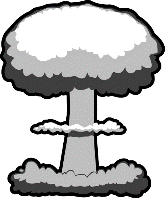 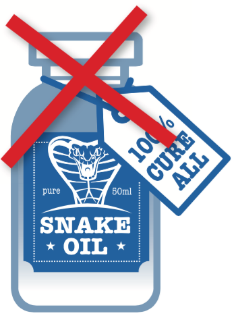 11
Embraced and extended™ proof techniques
for simple translation from statically to dynamically typed language with first-order functions and I/O
strongest
criterion
achievable
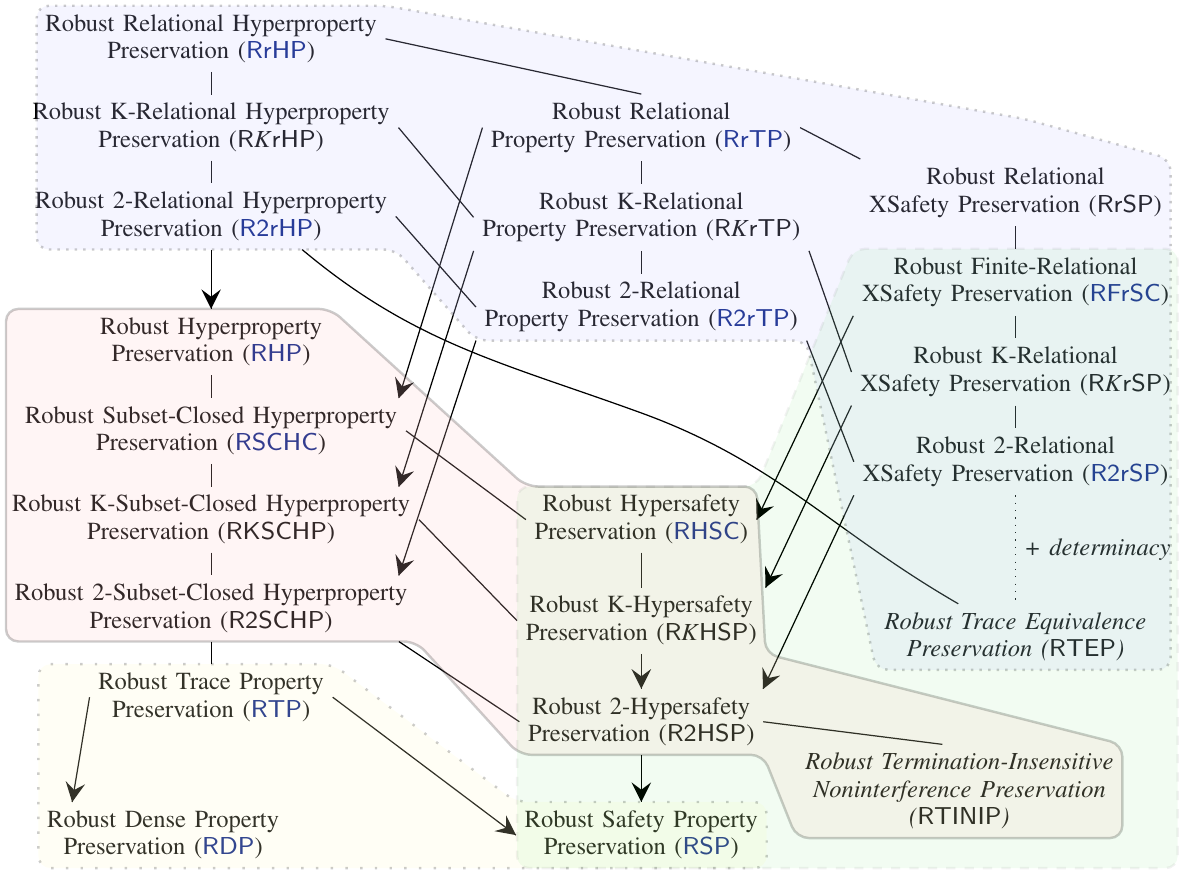 back-translatingcontext
∀CT∃CS∀P∀t... 
[New et al,ICFP'16]
generic technique
applicable
back-translating
finite set of
finite trace prefixes
∀k∀P1..Pk∀CT      ∀m1..mk ∃CS...
 
[Jeffrey & Rathke, ESOP'05][Patrignani et al,TOPLAS'15]
12
[Speaker Notes: TODO: reference [New et al]]
Some open problems
Practically achievingsecure interoperability with lower-level code
more realistic languages and compilation chains
Verifying robust satisfaction for source programs
program logics, logical relations, partial semantics, ...
Different traces for source and target semantics
connected by some arbitrary relation
mappings between source and target properties
interesting even for correct compilation
13
My dream: secure compilation at scale
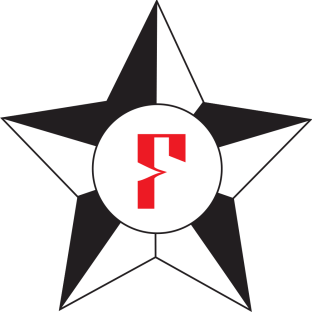 language
HACL*
C language
+ components
+ memory safety
memory safe C component
legacy C component
ASM language
(RISC-V + micro-policies)
ASM component
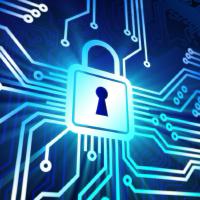 14
[Speaker Notes: TODO: this repeats point 3 from previous slide
SAY (beginning): The goal for SECOMP is to achieve full abstraction at scale for realistic programming languages
SAY (end): Pause at the end, the goal of this project is to build all of this.]
Journey Beyond Full Abstraction
First to explore space of secure compilation criteria based on robust property preservation
Carefully studied the criteria and their relations
Property-free characterizations
implications, collapses, separations results 
Introduced relational (hyper)properties (new classes!)
Clarified relation to full abstraction ...
Embraced and extended proof techniques ...
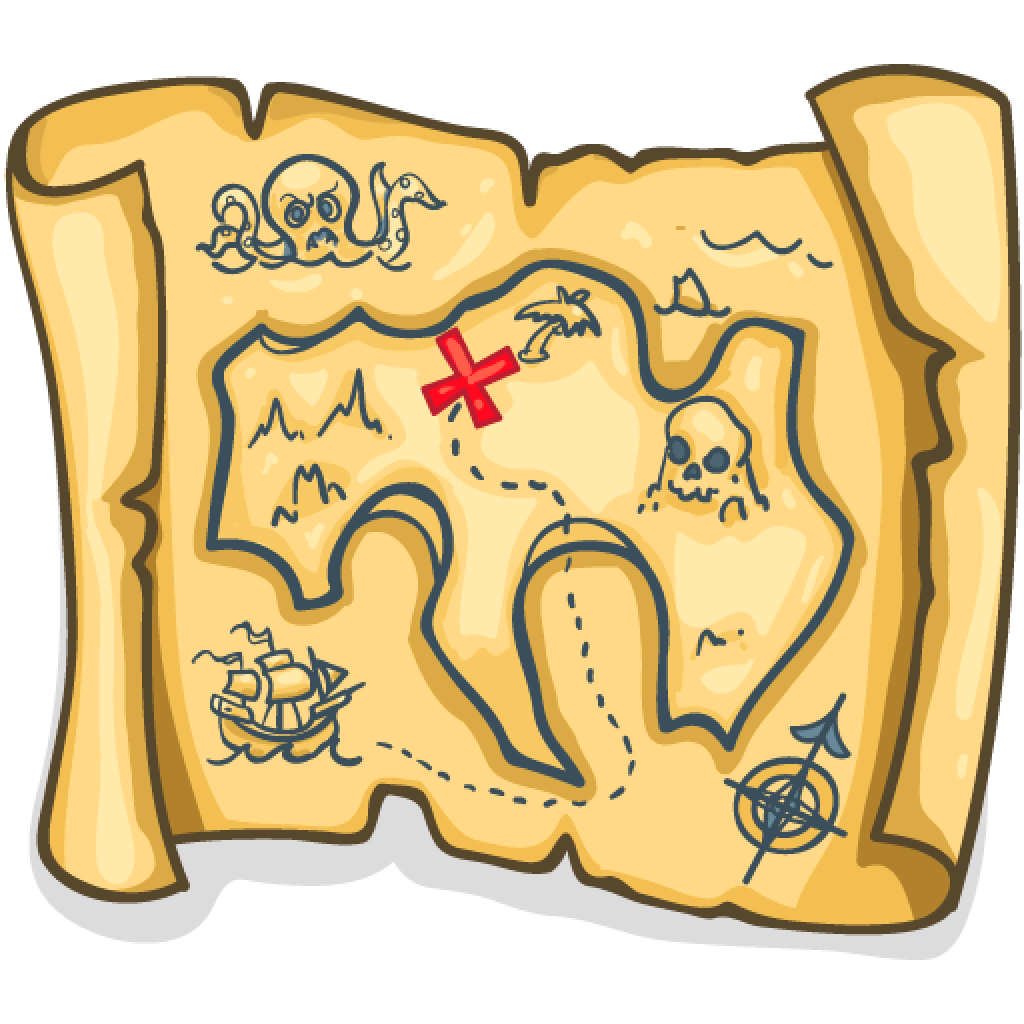 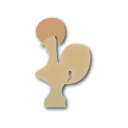 https://github.com/secure-compilation/exploring-robust-property-preservation
15